Marco teórico
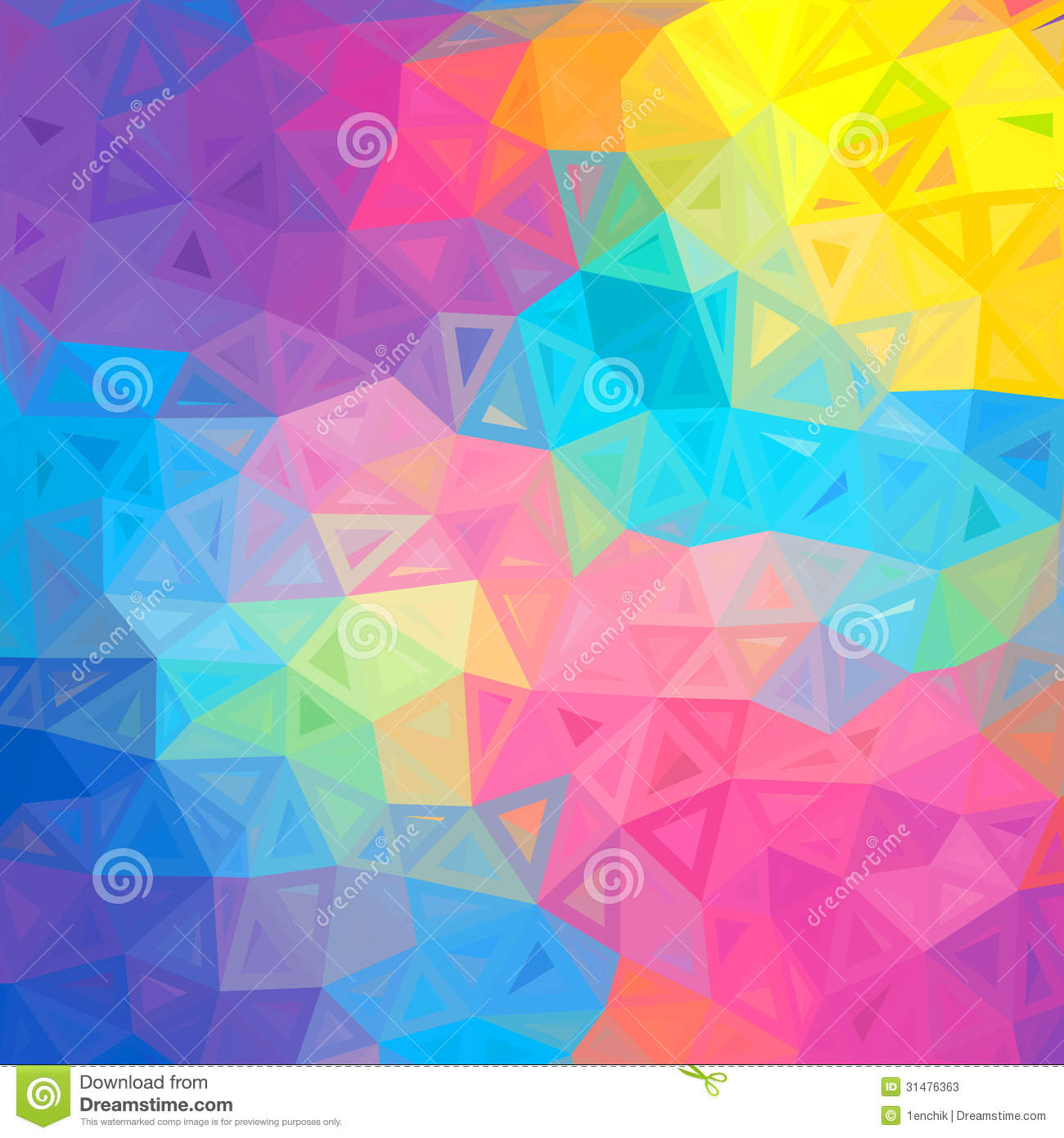 Este fundamento teórico orientó la observación de los discursos narrativos y estéticos, permitiendo que en el análisis sobre la intertextualidad musical de “La noche de las aves” se entretejieran las siguientes redes cognitivas:
Considerando que todo texto literario es un palimpsesto, y por tanto conserva en él rastros de otros textos, se comprende que no son gratuitas las referencias de Prados al hablar de un lugar estratégico, “la calle veintiséis de El Chorrillo” y de una población particularmente descrita como, “los muchachos de la juerga”, es decir, personas jóvenes que bailan al ritmo de un género musical que tuvo muchos seguidores en Panamá en 1971, época en que se dio a conocer esa canción. 

Otras de las teorías que sostienen este estudio es la del realismo grotesco de Mijaíl Bajtín (2003), que da pie para la comparación entre la descripción del mito del colibrí y la técnica de arte grotesco empleada en la pintura “Los comedores” de Vidales Lojero. Además de las ya mencionadas, esta investigación acudió a otras teorías, entre ellas, la Imagología, disciplina estudiada por María Laura Pérez Gras (2016) que se constituyó en una importante fuente para el estudio de las imágenes que los textos nos ofrecen y cómo estas, son leída e interpretadas por el “otro”.